„Уметност има реч“
ауторска емисија чланова уметничких секција
ОШ „14.октобар“
У школи смо глумили, рецитовали, писали, стварали, организовали фестивале и књижевне вечери. Побеђивали и путовали.
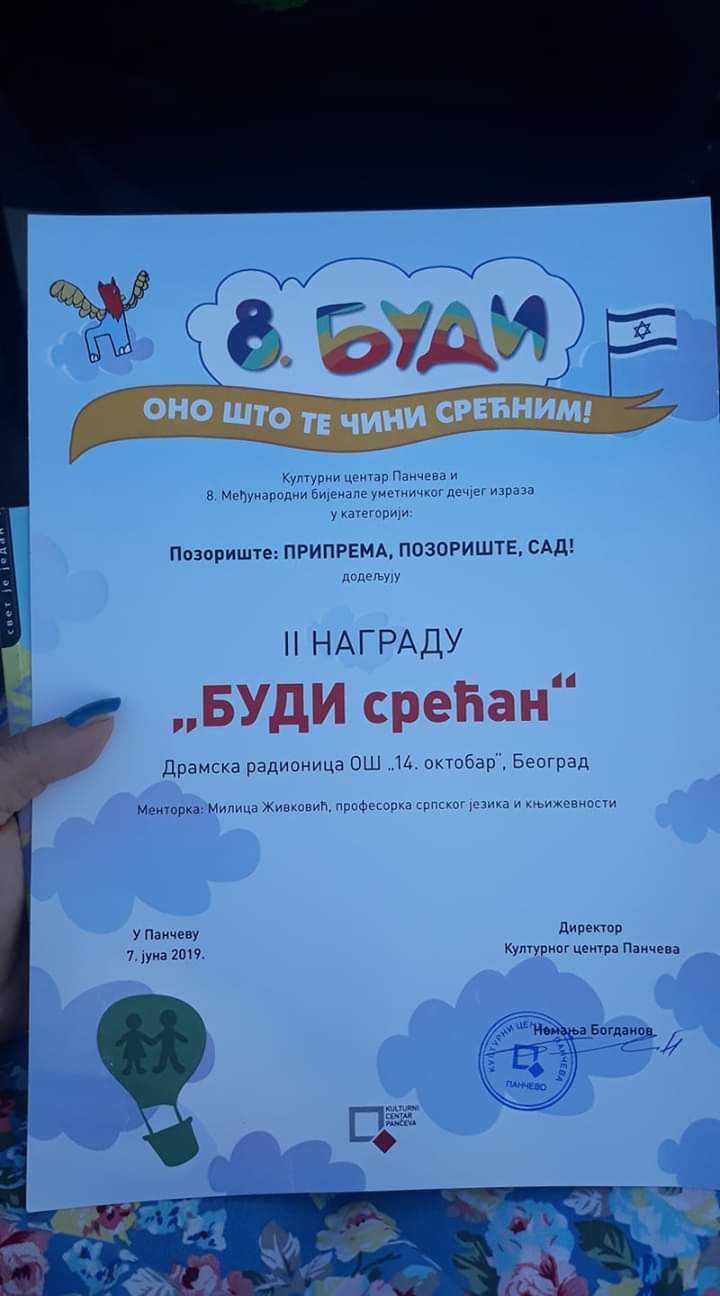 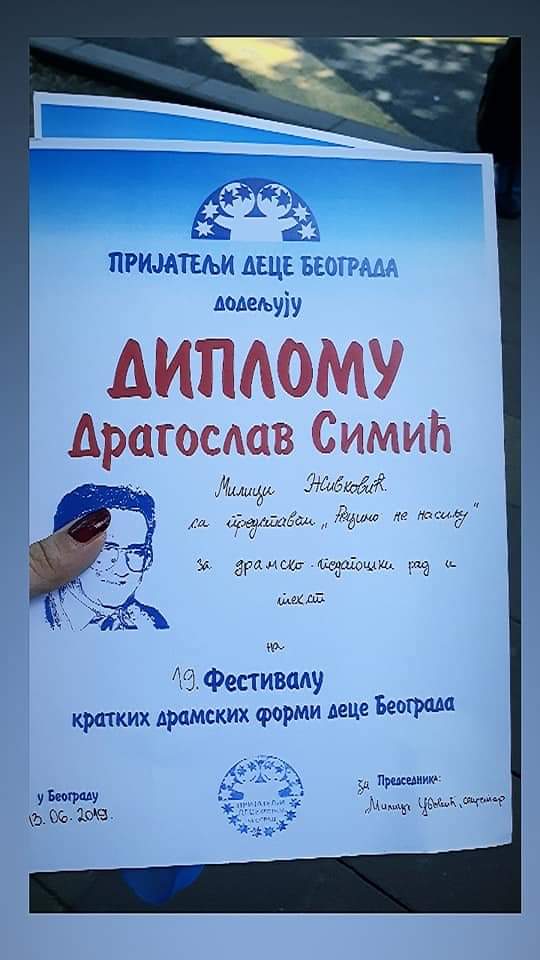 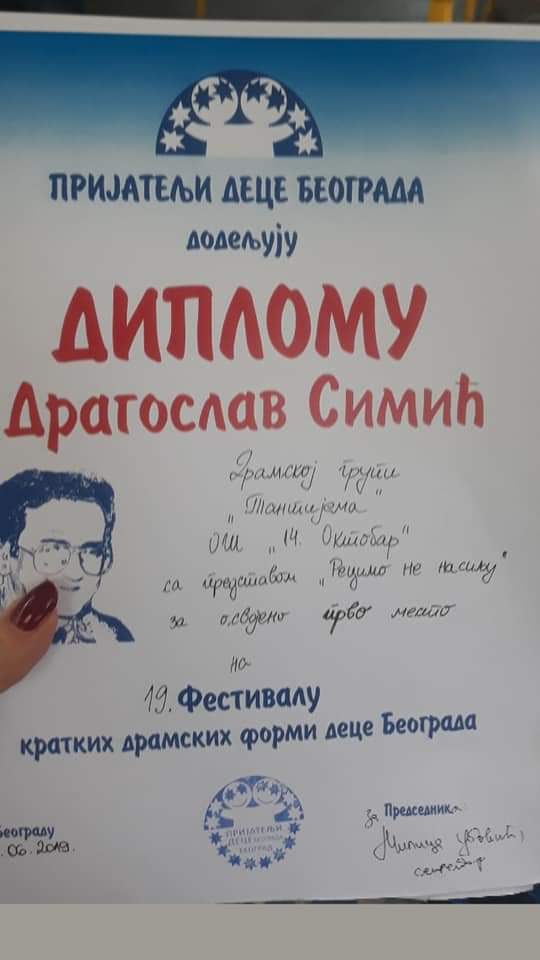 Слике говоре више од речи...али наше речи имају тежину и зато смо одлучили да и у ванредном стању....
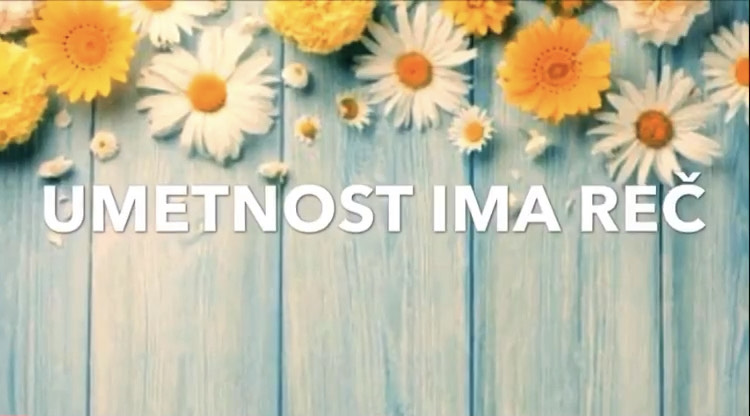 Снимили смо емисију у којој разговарамо о важним темама: о књижевности, о музици, о позоришту, о телевизији, о љубави, о друштвеним мрежама...о животу...
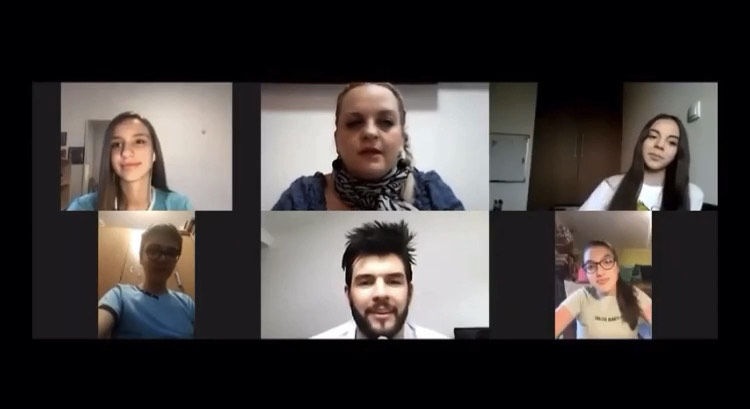 Подржите нас! Погледајте и поделите линк наше емисије који се налази на Јутјуб каналу (Milica Živković). Оставите коментар, савет, препоруку! Пријавите се за учешће!
ВАЖНО ЈЕ ДА УМЕТНОСТ ВОДИ ГЛАВНУ РЕЧ!
Добар наставник је увек на стваралачком почетку. Учи ђаке, али учи и од ђака!
Милица Живковић, професор српског језика и књижевности